Psychosomatika
MUDr.,Mgr. Zdeňka Nováková,PhD.
Psychosomatika
Význam pojmu 
Obecný: Interakce psychologických a       			 sociálních vlivů s průběhem            	   	 onemocnění 

Užší:	Klinické známky onemocnění , u nichž 		se na patogeneze , průběhu i léčbě   			významně podílejí psychologické 			faktory
Oblasti psychosomatiky
Lékařský přístup – centrovaný na subjekt

Směr výzkumu

Léčba – psychoterapie
Psychosomatická medicína
Pozornost je soustředěna na člověka
Rovnocenná pozice
Lékař se řídí lékařskou psychologií a psychoterapií
Pacient spolupracuje na léčení
Léčba se zaměřuje na biopsychosociální stránku nemoci
Provoz je optimalizován pro pacienta
Nálady, prožívání jsou naopak součástí choroby 
Sociální aspekty jsou důležitou součástí choroby 
Prevence je prvořadá (life styl)
Především primární prevence (psychosociální signály)
Rodina je aktivním spolupracovníkem (rodinná terapie)
Antická historie
Antická historie
Hippokratův přístup byl psychosomatický
Platon (dialog Charmides) : respektování psycho-fyzické celistvosti pacienta
•Cicero (Tusculské disputace): závislost tělesného zdraví a duševního
Antická historie :
„ Nikdy se nesnažte léčit oko, aniž byste zároveň nevěnovali pozornost i hlavě. A věnujete-li pozornost hlavě a nevěnujete-li pozornost celému tělu, neděláte dobře.Stejně tak nedobře jednáte, když léčíte tělo a nevěnujete pozornost duši.Léčení jedné části by nikdy nemělo probíhat bez pozornosti věnované druhým částem.“
Novodobá historie
WiliamHarvey–vliv emocí na srdeční činnost
JohannChristian Heinroth (1818) –somatické důsledky psychických konfliktů. Psychosomatický původ insomnie. Poprvé údajně užil  slovo „psychosomatický“.
Modely psychosomatických onemocnění
J. Heinroth ( 1818)- propojení těla a duše 


S.Freud ( 1985)     - specifická koncepce:
Specifická koncepce:
konkrétní psychologické příčiny způsobují konkrétní choroby
Modely psychosomatických onemocnění
F. Alexander : „chicagská sedma“:
Asthma bronchiale
Revmatoidní artritis
Ulcerózní kolitida
Hypertenze
Neurodermatitida
Tyreotoxikóza
Vředová choroba gastroduodena


A. Adler                  - životní styl ( syndrom                                	            		   dosažení cíle ), vztahy
Modely psychosomatických onemocnění
60. léta :  multifaktoriální podmíněnost vzniku a udržování nemoci
Koncepce nespecifická 
Biopsychosociální model 
Behaviorální směr ( 80.léta USA)-
Jak se dá onemocnění předcházet?
Jak se dá modifikovat průběh?
Modely psychosomatických onemocnění
Zdraví 

Životní styl                  50 %
Prostředí                    20 %
Genetika                    10%
Zdravotní služby         20 %
Psychosomatika
Programové prohlášení (in Lipowski, 1984):
1. psychologický přístup ke všeobecné medicíně
2. zájem o vztahy mezi emočním životem a tělesnými pochody
3. neexistuje logická rozdílnost mezi tělem a duší
4. zjišťuje korelace psychologických a fyziologických procesů u člověka
5.nový obor medicínské specializace
Psychosomatika
spojeno s psychoanalýzou
tzv. specifické teorie –předpoklad existence určitého (specifického) konfliktu vedoucího k onemocnění
Psychický konflikt pochází často z dětství
Konflikt může být:
potlačen
projevit se neurotickým příznakem
vést k poruše vnitřních orgánů
Modely psychosomatických onemocnění
F. Alexander -	specifické konflikty    				poruchy konkrétních orgánů 
Teorie: Psychogeneze
- intrapsychické konflikty mezi sebeprosazením (agresí) a potřebou péče (únikem)vedou přes aktivaci veg. nerv. systému k orgánové dysfunkci.
Psychosomatika -psychoanalýza
Tvorba příznaku je obranným mechanismem
Konverze (např. funkční obrna, jiné postižení tělesné činnosti) závisí na emočním hnutí.
Metaforicky jde o symbolickou řeč orgánů
Konverze
funkční obrna v závislosti na emočním hnutí
symbolická řeč orgánů
Mediátor konverze je kosterní svalstvo
U vnitřních orgánů je mediátorem vegetativní nervový systém = somatizace
Dochází k tělesným změnám vlivem emoční tenze (anxiety)
Model psychosomatických onemocnění
Zablokování agresivních impulsů vede k aktivaci sympatiku s následky :
Hypertenze 
Migréna
Tyreotoxikóza 
Reumatoidní artritida

Zablokování pasivních závislých potřeb vede k vagotonii s následnou dysfukcí:
Peptický vřed 
Ulcerózní kolitida
Astma bronchiale
Somatizace
Tělesné změny vlivem emoční tenze
Projekce psychické energie (podíl anxiety)
Kortiko-viscerální cesta na podněty psychosociální povahy 
Př.: konflikt – tenze – gastrická sekrece –dlouhodobé zvýšení – žaludeční vřed
Příznak (eroze sliznice) je výsledkem konfliktu nebo vyjádřením konfliktu (symbolická reprezentace)?
Regrese
návrat k dřívějším způsobům reagování a chování (až infantilní reakce)
intrapsychický konflikt se může projevit infantilními inervacemi/vulnerabilitou orgánů (astmatický záchvat symbolizuje pláč, přejídání otylých regrese ke zvyklostem krmení v dětství)
Psychosomatická onemocnění
Musí splňovat alespoň jednu z podmínek:
 příčina nemoci musí souviset s předcházejícími významnými událostmi
 průběh nemoci je závislý na psychologických faktorech
 příznaky jsou neúměrně intenzivní nebo nepřiměřené v délce trvání
Psychosomatika
průduškové astma (asthma bronchiale, projevuje se záchvatovitou dušností),
revmatoidní  artritida (zánětlivé onemocnění kloubů)
ulcerózní kolitida (zánět tlustého střeva provázený tvorbou vředů)
esenciální hypertenze (vysoký tlak neznámého původu)
Hypertyreóza  (onemocnění způsobené zvýšenou činností štítné žlázy)
Psychosomatika
žaludeční vřed
neurodermatitida 
KVO
vertebrogenní algický sy
funkční sexuální poruchy, poruchy menstruačního cyklu
Poruchy příjmu potravy
Sy dráždivého  tračníku
Klasifikace dle Alexandera
ICD-10
Disociativní konverzní poruchy (F 44)
Somatizační porucha (F 45)
Somatoformní autonomní porucha (F 45.3)
Psychické faktory u jinde klasif.onem.( F54)
1. Konverzní poruchy  



2.Vegetativní neurózy
 
 3.Psychosomatózy
Modely psychosomatických onemocnění
M.Schur – teorie desomatizace a   resomatizace 
Mitscherlich – dvoufázové vytěsnění
Francouzská psychosomatická škola 
Osobnostní struktura – psychosom. onemocnění 
Koncepce „alexitymie“
Operacionální myšlení
Neschopnost vnímat pocity
Chudý fantazijní svět
Sociální konformita
Stres – možné souvislosti pro psychologii
Poprvé definovaný H. Seleyem jako suma všech adaptačních reakcí biologického systému, které byly spuštěny nespecifickou noxou
Stresem označujeme tísňový stav organismu, kdy je působením fyzických nebo psychologických
  	charakteristik podnětové situace člověk vystaven
	takovým nárokům, které obvyklými způsoby své
	činnosti nezvládá a je nucen uplatnit mimořádné
	způsoby vyrovnání se s nimi.
Zátěž (load) x stres
Zátěž – stimulující faktor 
Stres  - nezvládaný chronický stres 
Rozhoduje : 
Rozložení stresorů v čase 
Způsob řešení stresogenní situace
Teorie stresu
Stres přináší ohrožení pohody a zahrnuje nepřijatelné emoce (Richard Lazarus,1975)
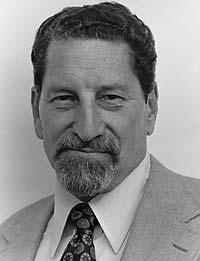 Kognitivní teorie stresu
Autor: Richard Lazarus, 1975
Člověk reaguje na ohrožení jako na ohrožení tehdy, když ho za ohrožení považuje.
Stres přináší ohrožení pohody a zahrnuje nepřijatelné emoce
Krize a trauma
z řeč. krisis od krinein -rozhodnout; z lat, crisis -rozhodný obrat 
reakce na situaci, kterou jedinec nemůže snadno řešit v rámci obvyklých strategií, jakými je zvyklý zvládat zátěž
Krize je vymezována jedincem
Krize a trauma
•z řeč. trauma -zranění, úraz 
•reakce na situaci, vzniklou v důsledku události, která přesahuje běžnou lidskou zkušenost a vyvolala by pronikavý pocit tísně
Trauma je definováno podnětem
PTSD (Post-Traumatic Stres Disorder)
Model stresu
Teorie GAS  (1966) generální adaptační syndrom
Interindividuální variabilita
Situační kontext –chronické situační zátěže – neovlivnitelnost
nepředvídatelnost
psychosociální stres
Stresová reakce
1.    poplachová reakce, alarm  – rychlá mobilizace sil pro odvrácení stresu, excitace sympatické soustavy, dřeně a později kůry nadledvinek
 
 
2.    stadium rezistence - dlouhotrvající aktivizace adaptace, organismus si adaptačními mechanismy na stresující faktor zvyká, „otužuje se“, adaptuje na zátěž. To se projevuje ve zvýšení činnosti předního laloku hypofýzy a kůry nadledvinek, jež produkují adrenokortikotropin(ACTH) a kortikoidy
 
 
3.    stadium exhausce, vyčerpání – je charakterizovaná celkovým vyčerpáním a selháním adaptačních obranných schopností organismu, což vede k rozvoji různých onemocnění, patologickým změnám v organismu, eventuálně i smrti
1. Fáze  GAS – poplachová reakce
Vyplavuje se adrenalin , noradrenalin a  kortizol
Aktivuje se sympatikus a dochází k:
Zúžení cév v kůži (aby tělo při zranění nekrvácelo)
Zrychlení dechu
Zvýšení napětí kosterního svalstva a zásoby krve v něm
Snížení napětí hladkého svalstva trávicího traktu
Rozšíření zornic
Odkrvením prstů
Husí kůže
2. Fáze stresové reakce
Zesiluje se útlumová složka
Aktivuje parasympatikus
Uvolňuje se adrenokortikotropní hormon z hypofýzy
Stimulace kůry nadledvinek
Produkce kortizolu
Dochází k mobilizaci energie
3. Fáze stresové reakce
Selhání adaptačních schopností 



Závažné životní události 
Ministresy (hassles)
FYZIOLOGICKÉ ZMĚNYORGANISMU PŘI STRESU
do krevního oběhu je dodáván cholesterol, zajišťující energetický výdej
• krev se zahušťuje, aby se sniţovalo krvácení (tím více má srdce práce s rozvodem)
• krev odchází ze žaludku a pokožky do svalů (podchlazení, potivost) 
• zornice se rozšiřuje (lepší vidění)
• sluch se stává ostřejším
FYZIOLOGICKÉ ZMĚNYORGANISMU PŘI STRESU
zlepšuje se hmat (vztyčením chlupů na těle se zvyšuje objem těla -zastrašení soupeře)
roztahují se průduchy na dýchání, zrychluje se dech
z hypotalamu se uvolní endorfiny, aby blokovaly bolest
redukuje se pohlavní hormon
srdce bije rychleji (rychlejší rozvod krve a zvýšení tlaku)
Emoční změny při stresu
Předrážděnost
Poruchy koncentrace 
Pocity méněcennosti
Depresivita, plačtivost
Poruchy koncentrace 
Nervozita
Vztek, strach, bezmocnost
Změny myšlení při stresu
Katastrofické scénáře
Podstata je v „dělání si starostí“, které následují po nějakém spouštěči 

Rozvíjí se jedna obavná myšlenka za druhou, zaměřené do budoucnosti
Automatické negativní myšlení -
    jsou to negativní tvrzení, přicházejí automaticky, nemáme nad nimi kontrolu
Projevují se jako scény, které si vybavuje předem v mysli
Změny chování při stresu
Plačtivost
 Zapomnětlivost
 Zvyšování hlasu, vřískání
 Obviňování druhých
 Sekýrování druhých
 Hněvivost, vzteklost
 Netrpělivost
 Agitovanost
 Nutkavé přejídání
 Nutkavé kouření
 Únava, trvalé napětí
Naučená bezmocnost
Autor teorie: E.P.Seligman(1975)
•bezmocnost, která je výsledkem opakovaného zážitku neschopnosti ovlivnit situaci -tj. naučená
Koresponduje s reaktivní depresí
Depresivní pacienti věří, že jsou méně schopni než skutečně jsou. Malé překážky jsou často viděny jako nepřekonatelná bariéra
Psychosociální stres
Nadměrné požadavky na výkon , podávaný v omezeném čase, s nízkou autonomií činností , v konfliktních situacích.
Kognitivní hodnocení zátěžové situace
Hodnocení situace
Volba postupů a anticipace dalšího vývoje
Nové vyhodnocení situace , změna myšlenkového postupu
Psychosociální stres
Neurofysiologická koncepce „optimální frustrace „  ( optimální napětí)
Využití akomodace
            asimilace 
G. Huter :
 vytváření stále nových kompetencí
 přiznání si potřeby pomoci
 vize, nosná idea X konzumně – konformistický modus žití
pustit, nechat být , vzdát se
Psychoneuroimunologie
Zakladatel R. Adler ( 1981)
Výzkumné záměry :
 
Vliv prožívané kontroly nad vývojem stresové situace ( J.Kiecolt- Glaserová (1988) – studium rozpadu manželství 
Akutní a chronický stres
PTSP
Syndrom vyhoření
Psychoneuroimunologie
Zakladatel R. Adler ( 1981)
Výzkumné záměry :
 
Vliv prožívané kontroly nad vývojem stresové situace ( J.Kiecolt- Glaserová (1988) – studium rozpadu manželství 
Akutní a chronický stres
PTSP
Syndrom vyhoření
Strategie zvládání stresu (Coping)
1. Eliminace stresu ( reorganizace práce)

2. Změna reakcí ( relaxace, soc. opora)

3.  Rozvoj tlumících sil-  stress management ( fyzická aktivita)


Genderový rozdíl v reakcích na zvládání stresu
Deset „A“ pro zvládání stresu
Patelová(1993)doporučuje řídit se pravidlem „10 A“
Awareness – uvědomění a rozpoznání stresu
Avoidance -  vyhnutí se ( lze-li to)
Anticipation - předvídání
Appraisal     - hodnocení
Autonomic relaxation   - osvojení meditace,relaxace
Anger management  -  zvládání hněvu
Asertivity     -                
Amnesty      -                naučit se odpouštět
Altering perspective  -  změna pohledu na věc
Assistance                -  využívání sociální opory
Obecné zásady zvládání stresu
1. vidět problémy v kontextu a čase 
2. vyhnout se vztahování k vlastní osobě 
3. neúspěch  hodnotit v kontextu snahy
4. nebát se změn
5. aktivně hledat způsoby , jak situaci zvládnout
6. stresujícím situacím se nelze vyhnout 
7. izolovat stres od ostatních aktivit 
8. dobré sociální zázemí a vztahy s lidmi
9. aktivní odpovědnost za svoje zdraví
Rozdělení psychosomatických onemocnění
1. Konverzní neurózy – disociativní poruchy, např. psychogenní hluchota 
  2. Somatomorfní poruchy – funkční onemocnění bez patolog. nálezu
  3. Organická onemocnění s psychosociální    komponentou ( psychosomatózy), např.Colitis ulcerosa
      4. Somatopsychické poruchy, např.AIDS,      deprese
Afektivní poruchy
Základní charakteristika
porucha nálady a nebo afektu ve smyslu plus nebo minus 
zahrnují   depresivní, manické a smíšené epizody
významný ekonomický aspekt (deprese – druhá nejčastější příčina prac. neschopnosti, morbidity a mortality   ve světě v r. 2020)
Epidemiologie
Depresivní porucha
v kterémkoliv okamžiku ve světě trpí 340 milionů lidí depresí)
celoživotní prevalence  deprese   16%, vyšší  u žen (10 - 25%) než u mužů (5-12%). 
Bipolární porucha
celoživotní prevalence   1-2% 
10-20% všech poruch nálady
Etiopatogeneza
Biologické faktory.   
nedostatek monoaminů ( noradrenalin, dopamin  a serotonin)
přesun zájmu na oblasti monoaminy řízené  (frontální kortex, hippokampus/amygdala a bazální ganglia), deprese - dysfunkce mozkových okruhů modulovaných monoaminovými systémy
Dění za membránou –vliv  na molekulární úroveni
endokrinologické poruchy ( hlavně narušení osy hypotalamus – hypofýza a nadledviny), narušení imunity, alteraci cirkadiánních rytmů
Etiopatogeneza
Genetické faktory
výraznější u bipolární poruchy (maniodepresivní psychózy dle starší klasifikace)
genetická komponenta významná - studie rodinné, adopční, dvojčecí studie
Psychosociální faktory
životní události hrají roli hlavně v iniciální fázi onemocnění, při opakovaných epizodách nebývá jejich podíl tak zřejmý.
Jednotlivé formy  a jejich klinický obraz
MSKN 10 zohledňuje příčinu (primární vs sekundární), polaritu (bipolární vs unipolární), intenzitu (lehká, střední, těžká),  přítomnost psychotické symptomatologie (mánie a deprese s psychotickými rysy) a délku trvání (bipolární porucha vs cyklotymie,  depresivní porucha vs dysthymie).
 Sekundární  porucha nálady  se  vyskytuje  na bázi abusu návykových látek nebo organického postižení CNS. 
platná klasifikace  MSKN 10 neužívá pojmy reaktivní  a endogenní deprese, protože nedokážeme určit podíl jednotlivých faktorů
Jednotlivé formy  a jejich klinický obraz
Z klinického hlediska  důležité dělení
depresivní prouchy dle intenzity (vychází
z počtu přítomných příznaků a  dopadu na 
fungování jedince)
lehká ( mírná ) 
středně těžká
těžká  deprese
těžká depresivní epizoda s psychotickými příznaky
Klinické formy a jejich projevy
F 30  manická epizoda 
F 31  bipolární afektivní porucha
F 32  depresivní porucha
F 33  rekurentní depresivní porucha 
F 34  trvalé poruchy nálady – cyklothymie a dysthymie
Klinické projevy a jejich projevy
F 30 Manická epizoda 
Hypománie 
nadnesenou náladou ≥  4 po sobě jdoucí dny
zvýšenou energie a  aktivitou
pocit vysoké fyzické a duševní výkonnosti  
Mánie 
zvýšená nálada až vzrušení (>1 týden)
myšlenkový trysk
zvýšené sebevědomí, velikášství
ztráta sociálních zábran s důsledkem riskantního  jednání ( utrácení, abúzus alkoholu, promiskuita)
Mánie s psychotickými příznaky 
bludy a halucinace kongruentní s náladou
Klinické formy a jejich projevy
F 31 Bipolární efektivní porucha 
střídání epizod manických depresivních  a nebo smíšených
deprese převažuje (3x déle  v depresi než v mánii)
přetrvávající symptomy  spojeny s recidivami
opožděné zahájení léčby stabilizátory  spojeno se zvýšeným počtem rehospitalizací a suicidálních
častá sociální, rodinná a pracovní dysfunkce (vysoký rozdíl mezi dosaženým vzděláním a  postavením), polovina nezaměstnaných
stresové životní události mohou vyprovokovat  relaps
Klinické formy a jejich projevy
Depresivní  porucha 
jedna episoda  - depresivní epizoda
epizody se opakují – rekurentní depresivní porucha (riziko rekurence  zhruba 50%)
současná epizoda mírná, středně těžká, těžká nebo s psychotickými rysy,  v remisi, bez nebo se somatickým syndromem
somatický syndrom ( odpovídající endogenní depresi v předchozí klasifikaci) : 1. ztráta zájmu a hedonie, 2. nedostatek emočních reakcí, 3. ranní probouzení, 4. ranní pessima, 5. porucha psychomotoriky (retardace či agitovanost), 6. ztráta chuzi k jídlu, 7. úbytek hmotnosti , 8. ztráta libida
Klinické formy a jejich projevy
Depresivní porucha - základní příznaky:
depresivní nálada abnormní vzhledem k jedinci,  ≥  2 týdny
ztráta zájmu nebo prožitku radosti

Další příznaky
ztráta sebedůvěry,  výčitky
sebevražedné úvahy a jednání
nesoustředivost, nerozhodnost
útlum nebo  agitovanost
poruchy spánku a  chuti k jídlu (nejčastěji nespavost a  nechutenství  s odpovídající váhovou odezvou)
Klinické formy a jejich projevy
F 34 Trvalé poruchy nálady (poruchy
trvající >2 roky) 
Cyclothymie
nestabilní nálada zahrnující deprese a hypománie, nejsou dostatečně závažné aby splňovaly kritéria pro manickou nebo depresivní epizodu
Dystymie  
trvalé nebo opakující se depresivní nálady, které nejsou dostatečně závažné, aby splňovaly kritéria pro depresivní poruchu
Diagnostika
Lékař musí na možnost  deprese myslet
nemocní si často  stěžují na  únavu, ztrátu energie, vágní somatické příznaky
neléčená deprese  spojena s vysokou utilizací lékařské péče, neschopností a špatným dodržování  léčby
prům. 10% osob, které navštívily praktického lékaře, příznaky depresivní poruchy,  deprese  skryta za somatickými potížemi  
často předepisovány trankvilizéry, analgetika,   pátrá se  po organických příčinách 
deprese přítomna u  řady somatických onemocnění
Léčba
Léčebné možnosti zahrnují: 
psychoterapii,  
antidepresiva, 
3.   elektrokonvulzivní léčbu 
základní kritérium volby - intenzita deprese
mírné  deprese -  psychoterapie (kognitivně-behaviorální nebo interpersonální),  
těžší deprese -   antidepresiva, elektrokonvulze 
psychotická  deprese – antipsychotika
v rámci první pomoci (agitovanost,  suicidální pohotovost) - benzodiazepiny nebo antipsychotika
Léčba nefarmakologická
Psychoterapie:
důležitá součástí léčby
učí, jak zacházet s příznaky a problémy,  trénuje dovednosti, které mohou zabránit nové epizodě 
pomáhá řešit i další problémy v životě (konflikty v interpersonálních vztazích atd)
samotná psychoterapie účinná  u lehčích forem onemocnění
kombinace psychoterapie s antidepresivy  nejúčinnější (léky kontrolují příznaky, psychoterapie  pomáhá porozumět  co se s člověkem v nemoci děje)
Léčba nefarmakologická
Kognitivně – behaviorální psychoterapie
identifikuje a opravuje  katatymně zkreslené myšlenky
behaviorální složka - techniky založené na teorii učení         (nácvik sebeovládání, asertivity, řešení problémů),  využívá pozitivní posilování,  „otužování“(expozice zátěži, desenzibilizace)
Interpersonální psychoterapie
Cíl - objasnění a vyřešení problémů role dotyčného, jeho sociální izolace
Manželská terapie
matrimoniální konflikty či neutěšená situace  často stresující vlivy na pozadí rozvoje deprese a podílejí se na rekurenci poruchy